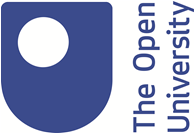 Changing times, changing pedagogies?Rachel Hilliam, Catherine Armes, Jotham Gaudoin and Michael Grove (University of Birmingham)First stage of a 5 year longitudinal study			- Survey practitioners in 2022, 2024 and 2027- Explore changes to teaching, learning, assessment and support practicesExplore:- Which online practices and approaches are still being used- Which methods have evolved or have been dismissed- What the reasons are behind any changes- Impact on individuals, departments and institutions- Implications on learning experience and expectation of students			 Aim to establish:- An initial baseline for how practices have changed- A foundation and framework for longer-term future investigations to explore sustainable practice change in higher education
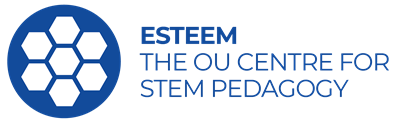